Indian Health ServicePortland Area Director’s Update
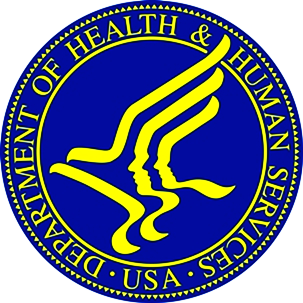 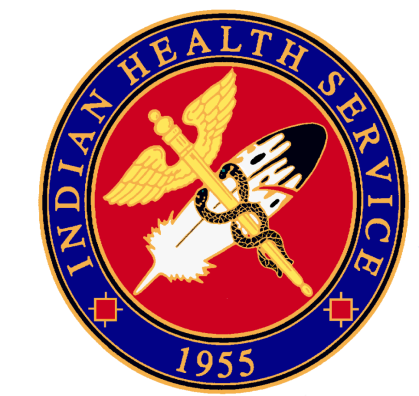 Dean M Seyler - Area Director
April 17, 2018
The Mill Casino  – Coquille Tribe
NPAIHB Quarterly Board Meeting
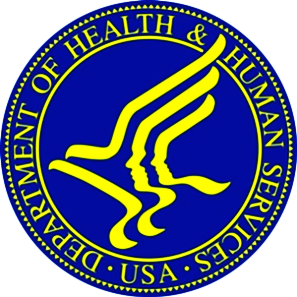 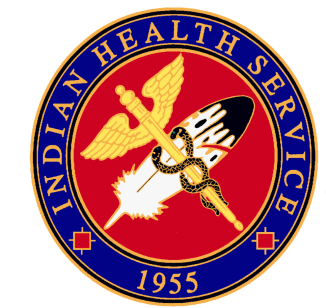 Indian Health ServicePortland Area
Title 1 – 638 Model Agreement/Contracts
Would like to establish model contracts and Scopes of Work (SOW) with tribes to ensure they are fully covered for:
Tort Claims – SOW should corresponded to services being delivered
CMS billing – facilities should be listed in SOW and all services that are billed should be included
Partner Agencies – Terms of the Model Agreement ensures access to other services (GSA-Fleet Management, Federal Supply or VA contracts for Medical providers)
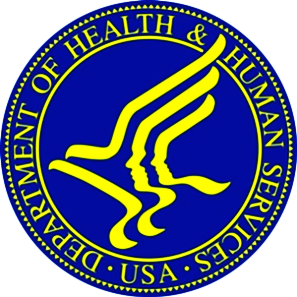 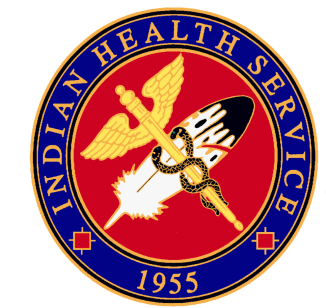 Indian Health ServicePortland Area
AFA process improvement underway

Implementing improvement on flow of documents to reduce time and errors with documents related to 638 Title 1 Process.  

Annual Funding Agreements (AFA’s) need to be completed each year. (no successors)

120-days prior to expiration a package will be sent to Tribe to review AFA (FY2019).
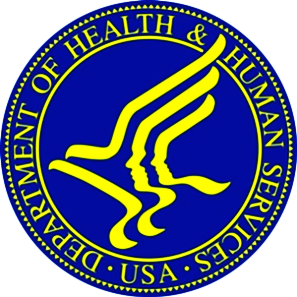 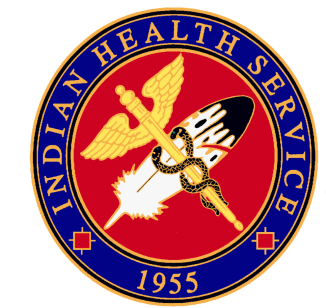 Indian Health ServicePortland Area
AFA process improvement underway - continued

If not on Model Agreement/Contract it would be the time to update along with SOW to allow for all authorities.

Draft CSC template will also be provided with package, to calculate initial Direct and Indirect for coming FY/CY period.

Unilateral vs. Bilateral amendments – Tribes choice
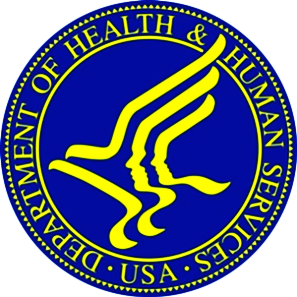 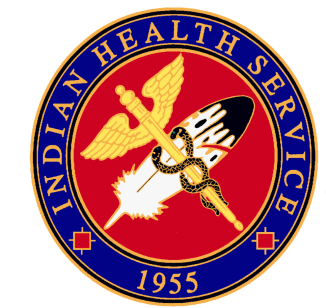 Indian Health ServicePortland Area
FY 2018 Continuing Resolutions (CRs)
CR 1: Public Law 115-56 authorizes funding through December 8, 2017. The CR continues activities authorized in FY17 at the FY17 levels, but reduced by 0.6791%. 

CR 2: Public Law 115-90 authorizes funding through December 22, 2017. The CR continues activities authorized in FY17 at the FY17 levels, but reduced by 0.6791%. 

CR 3: Public Law No. 115-96 authorizes funding through January 19, 2018. The CR continues activities authorized in FY17 at the FY17 levels, but reduced by 0.6791%. 

CR 4: Public Law No. 115-120 authorizes funding through February 8, 2018. The CR continues activities authorized in FY17 at the FY17 levels, but reduced by 0.6791%. 

CR 5: Public Law No. 115-123 authorizes funding through March 23, 2018. The CR continues activities authorized in FY17 at the FY17 levels, but reduced by 0.6791%. 
FY 2018 Omnibus Bill
Signed by the President on March 23, 2018.
Increased IHS’s budget by $497.878 million over the FY 2017 the enacted level.
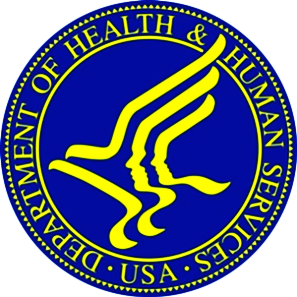 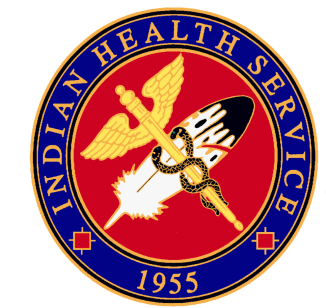 Indian Health ServicePortland Area
IHCIF Workgroup
Workgroup Charge
The Indian Health Service (IHS) Indian Health Care Improvement Fund (IHCIF) Workgroup was established to review the existing formula used to allocate appropriations to the IHCIF and make recommendations regarding the formula. 

IHS/Tribal IHCIF Workgroup Representatives
Mr. Steven Kutz, Tribal Council Member, Cowlitz Indian Tribe
Ms. Gail Hatcher, Vice-Chair, The Klamath Tribe
CAPT Ann Arnett, Executive Officer, PAIHS
Ms. Nichole Swanberg, Acting Financial Management Officer, PAIHS
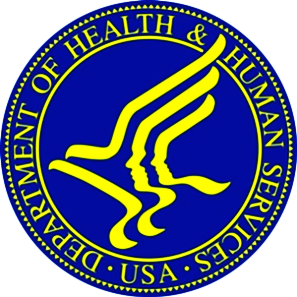 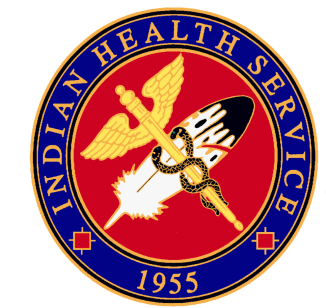 Division of Business Operations
Purchase and Referred Care

FY18 Catastrophic Health Emergency Fund
Total Number of Cases: 4
Total Number of Amendments: 0
Current Reimbursement Amount: There have been no FY18 reimbursements this Fiscal Year. 
Current Pending Reimbursement Amount: $220,651.78
0% Reimbursed
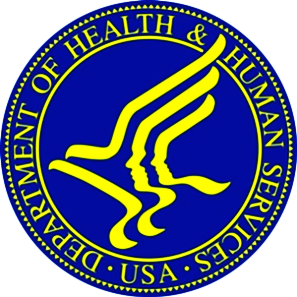 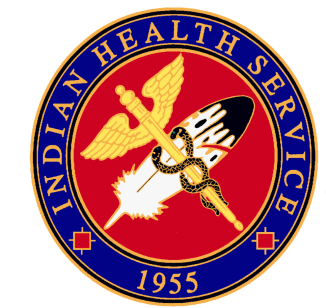 Indian Health ServicePortland Area
Portland Area Recruiting Update 
Current Activity: 
University of Washington Rural & Medically Underserved Job Fair
Hispanic Chamber Job Fair 
OHSU School of Nursing Job Fair 
IHS Provider Recruitment/Retention Conference 

Pathway Scholarship Activity: 
Chemawa School Health Fair – Connect with students about IHS Scholarship, Extern and Loan Repayment Opportunities. 
Tribal Health Scholars – Oregon Health Science University and Warm Springs Service Unit Collaboration. 

Proposed Actions: 
Employment kiosks at each service unit. Tools and resources for local job search and submission of applications. 
Community outreach to build awareness – School Visits, Local Tribal Newspapers including advertisement of position openings and employment kiosks at service units.
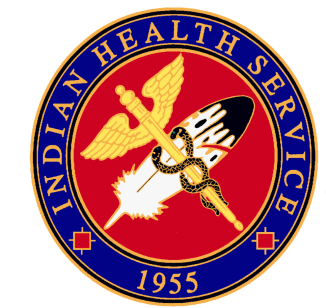 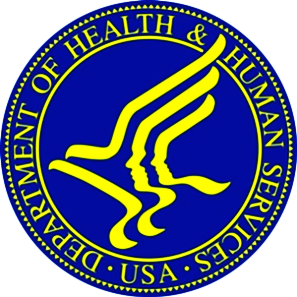 Indian Health ServicePortland Area
2018-2019 Pharmacy Residents
Coordination of on-boarding and travel arrangements for  Pharmacy Residents at Warm Springs and Yakama

I/T/U Pharmacy Vacancies and Pharmacy Site Directory Initiative
On-going maintenance of a comprehensive I/T/U Pharmacy Site Directory and Pharmacist Vacancy list
Monthly updates to the IHS NPC/APC Max.gov website
 
Monthly Portland Area CAC and Pharmacy Chiefs’ conference calls
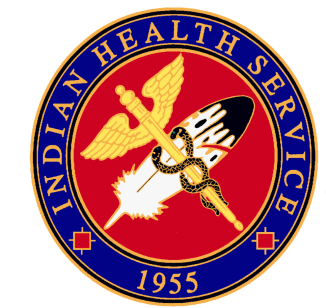 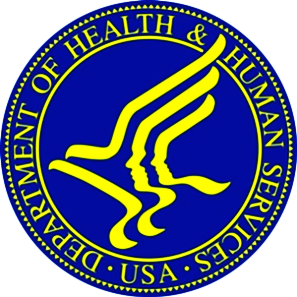 Indian Health ServicePortland Area
eRx
Muckleshoot Tribal Health Clinic underwent testing and “Go Live” deployment training for electronic Prescribing

Oregon Medicaid – Pharmacy Payment Changes
Payment methodology for covered outpatient prescription drugs has changed from Fee-for-Service to an All Inclusive Rate (IHS Encounter Rate) for outpatient drug reimbursements
Directly and positively affects IHS and Tribal pharmacy programs
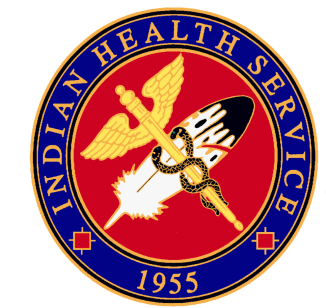 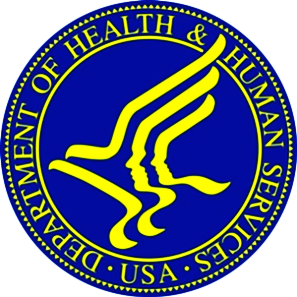 Indian Health ServicePortland Area
IHS Antimicrobial Stewardship Workgroup
Inpatient and Ambulatory guidelines complete and distributed to IHS Area Directors, CMOs, Clinical Directors, and Pharmacy listservs for further dissemination

IHS Patient Safety Workgroup
Workgroup of Patient Safety SMEs convened by IHS HQ to develop a MFI Charter to align with Patient Safety Goals
Infection Control & Prevention Program Manager PD fully approved – March 2018
Acquisition Plan for a commercial replacement of the exisiting WebCident  error reporting system has been approved – March 2018
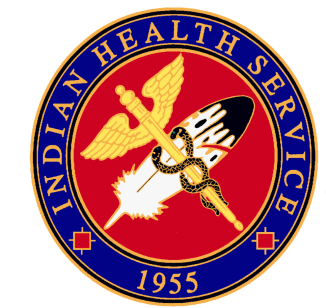 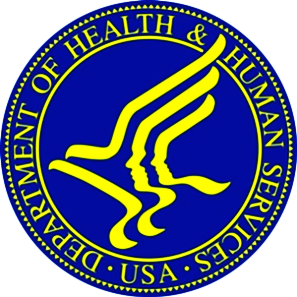 Portland Area IHSSanitation Facilities Construction
2018 Funding – Sanitation Facilities Construction
Priority list for potential 2018 sanitation facilities construction projects was finalized in October.
Currently, Portland Area SFC has $14 million in prev. identified but unfunded projects listed on Sanitation Deficiency System (SDS).
2018 Omnibus appropriation resulted in $90 million increase for Sanitation Facilities Construction.

Preparation for 2019 Project Funding:
Identification of potential 2019 projects. 
Housing Developments
Sanitation Deficiencies (existing water/sewer infrastructure)
The Tribes should be hearing from District Engineers and staff over the next three months.
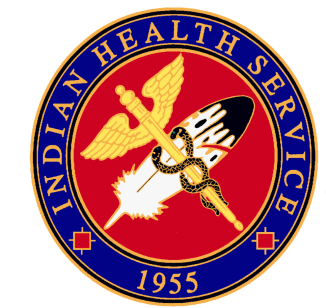 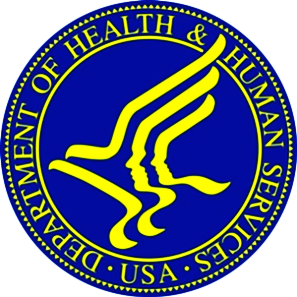 Indian Health ServicePortland Area
FY 18 Facilities Appropriation Update
Backlog of Essential Maintenance, Alteration, and Repair (BEMAR)
Congress Provided a Special Appropriation to be Applied to BEMAR
Portland Area Share is $3.379M
Funds Allocated to Project Pool Based on Supportable Space and BEMAR Reported
DHFE Will Provide Instructions Regarding Tribal Project Proposals
PAFAC Will Be Requested to Assist with Tribal Project Prioritization
All Tribes Will Be Eligible For Consideration
 
Small Ambulatory Program (SAP)
Congress Appropriated an Additional $15M
Will be Applied Toward the FY 2017 Applications – Total Awards $20M.
Portland Area Has Four Applicants Under Consideration
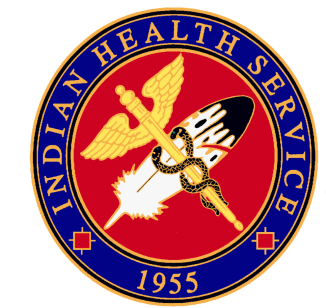 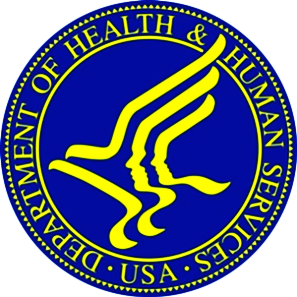 Portland Area IHSSanitation Facilities Construction
2018 Funding – Sanitation Facilities (P.L. 115-141)
2018 Omnibus appropriation resulted in $90 million increase for Sanitation Facilities Construction.  This is an 88% increase over last year.
Law indicates IHS is to utilize existing criteria and prioritization systems.
Reiterated prohibition for using IHS funds for HUD-funded new homes.
Funds must be obligated through signed MOAs; Target 8/31/2018.

Preparation for 2019 Project Funding:
Identification of potential 2019 projects. 
Housing Developments
Sanitation Deficiencies (existing water/sewer infrastructure)
The Tribes should be hearing from District Engineers and staff over the next three months.
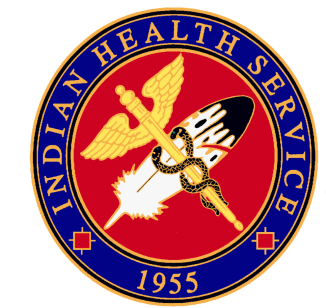 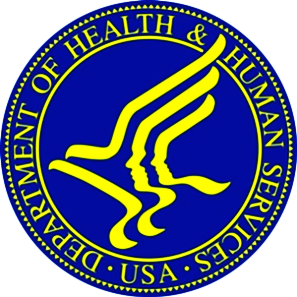 Indian Health ServicePortland Area
April 25, 2018- Northwest Tribal Clinicians’ Cancer Update

April 26-27, 2018- Portland Area Spring Clinical Director’s Meeting

Embassy Suites-Washington Square, Tigard, OR
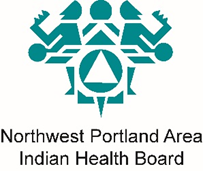 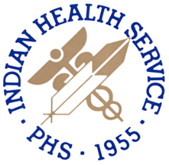 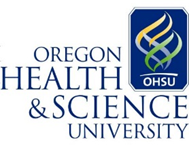 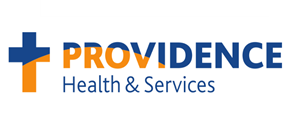 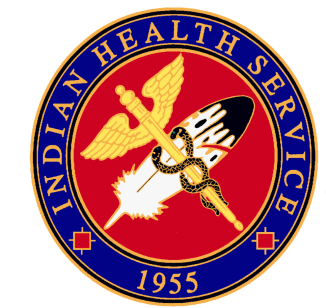 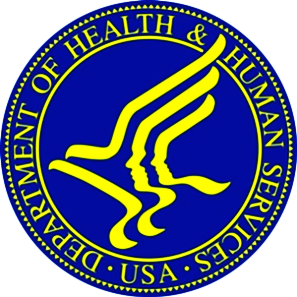 Questions or Comments
Our Mission... to raise the physical, mental, social, and spiritual health of American Indians and Alaska Natives to the highest level.

Our Goal... to assure that comprehensive, culturally acceptable personal and public health services are available and accessible to American Indian and Alaska Native people.

Our Foundation... to uphold the Federal Government's obligation to promote healthy American Indian and Alaska Native people, communities, and cultures and to honor and protect the inherent sovereign rights of Tribes.